Einführung in die ProgrammierungProf. Dr. Bertrand Meyer
Lektion 15: Topologisches Sortieren

Teil 1: Problemstellung und mathematische Basis
Teil 2: Algorithmus und Implementation
Plan
Teil1: Problemstellung und mathematische Basis
Teil2: Software implementierung
“Topologisches Sortieren”
Aus einer gegebenen partiellen Ordnungeine kompatible totale Ordnung produzieren
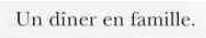 by Caran d’Ache
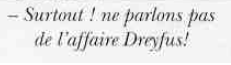 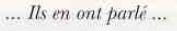 [Speaker Notes: Geschirr spülen]
Die Problemstellung
Partielle Ordnung: Ordnungsbedingungen zwischen Elementen einer Menge, z.B.
“Das Abwaschen kommt vor der politischen Diskussion”
“Die Wanderung auf den Üetliberg kommt vor dem Essen”
“Das Medikament muss vor dem Essen eingenommen werden”
“Das Essen kommt vor dem Abwaschen”
Totale Ordnung: Eine Sequenz, die alle Elemente der Menge beinhaltet
Kompatibel: Die Sequenz berücksichtigt alle Ordnungsbedingungen
 Üetliberg, Medikament, Essen, Abwaschen, Politik : OK
 Medikament, Üetliberg, Essen, Abwaschen, Politik : OK
 Politik, Medikament, Essen, Abwaschen, Üetliberg : not OK
Aus einer gegebenen partiellen Ordnung eine kompatible totale Ordnung produzieren
Warum dieses Beispiel wichtig ist
Häufiges Problem, präsent in vielen verschiedenen Gebieten 
Interessanter, nicht trivialer (aber auch nicht zu komplizierter) Algorithmus
Erläutert die Techniken von Algorithmen, Datenstrukturen, Komplexität und anderen Themen der letzten Lektion
Erklärt Techniken des Software-Engineerings
Beschreibt wichtige mathematische Konzepte: binäre Relationen und im Speziellen Ordnungsrelationen
Es ist einfach schön!

Heute: Problemstellung und mathematische Basis
Nächstes Mal: Algorithmus und Konzept im Detail
[Speaker Notes: In einer einleitenden Vorlesung]
Topologisches Sortieren: Anwendungsbeispiele
„Erzeuge aus einem Wörterbuch eine Liste von Definitionen („Glossar“), so dass kein Wort vor seiner Definition steht“

Erstellung eines kompletten Zeitablaufs für die Ausführung von Aufgaben mit Ordnungsbedingungen		(Häufige Anwendung: „Scheduling“ von		Unterhaltsarbeiten in der Industrie,		oft mit tausenden von Einschränkungen) 

Eine neue Version einer Klasse mit neuer Reihenfolge der Features generieren, so dass kein Feature ein anderes, vor ihm deklariertes aufruft
[Speaker Notes: Kernkraftwerk
Umbauen -- neustreichen]
Das Glossar (Wörterbuch)-Beispiel
Ein Lehrer ist eine Person, die Studenten lehrt
Ein Student ist eine Person, die in einer Universität studiert
Eine Universität ist eine Lehr- und Forschungsinstitution
[Speaker Notes: Kernkraftwerk
Umbauen -- neustreichen]
Topologisches Sortieren: Anwendungsbeispiele
„Erzeuge aus einem Wörterbuch eine Liste von Definitionen („Glossar“), so dass kein Wort vor seiner Definition steht“

 Erstellung eines kompletten Zeitablaufs für die Ausführung von Aufgaben mit Ordnungsbedingungen		(Häufige Anwendung: „Scheduling“ von		Unterhaltsarbeiten in der Industrie,		oft mit tausenden von Einschränkungen) 

 Eine neue Version einer Klasse mit neuer Reihenfolge der Features generieren, so dass kein Feature ein anderes, vor ihm deklariertes aufruft
[Speaker Notes: Kernkraftwerk
Umbauen -- neustreichen]
C
E
D
A
B
Rechtecke mit Überlappungsauflagen
Bedingungen: [B, A], [D, A], [A, C], [B, D], [D, C]
[Speaker Notes: sichtbar machen, zeigen]
C
E
D
A
B
Rechtecke mit Überlappungsauflagen darstellen
Bedingungen: [B, A], [D, A], [A, C], [B, D], [D, C]
Mögliche Reihenfolge der Anzeige:
E
A
C
B
D
C
E
D
A
B
Ein Beispiel in EiffelStudio
Um x.f mit dynamischem Binden zu implementieren,
brauchen wir eine Tabelle der Routinen
 Routinen
put
 Klassen    (Typen)
CHAIN
LINKED_LIST
Routinen- zeiger
Void
[Speaker Notes: Zeilen und Spalten]
Eine Übung!
Finden Sie im EiffelStudio-Quellcode die Namen der Datenstrukturen, die die Tabelle oder Tabellen der vorhergehenden Folie darstellen
Die Problemstellung
Aus einer gegebenen partiellen Ordnung eine kompatible totale Ordnung produzieren
Partielle Ordnung: Ordnungsbedingung zwischen Elementen einer Menge, z.B.
“Das Abwaschen kommt vor der politischen Diskussion”
“Die Wanderung auf den Üetliberg kommt vor dem Essen”
“Das Medikament muss vor dem Essen eingenommen werden”
“Das Essen kommt vor dem Abwaschen”
 Totale Ordnung: Eine Sequenz, die alle Elemente der Menge beinhaltet
 Kompatibel: Die Sequenz berücksichtigt alle Ordnungsbedingungen
 Üetliberg, Medikament, Essen, Abwaschen, Politik : OK
 Medikament, Üetliberg, Essen, Abwaschen, Politik : OK
 Politik, Medikament, Essen, Abwaschen, Üetliberg : not OK
Als Graph dargestellt
Üetliberg
Politik
Essen
Abwaschen
Medikament
“Das Abwaschen kommt vor der politischen Diskussion”“Die Wanderung auf den Üetliberg kommt vor dem Essen”“Das Medikament muss vor dem Essen eingenommen werden”“Das Essen kommt vor dem Abwaschen”
Manchmal gibt es keine Lösung
“Die Einführung der Rekursion erfordert, dass die Studenten Stapel kennen“

“Abstrakte Datentypen müssen vor Stapel behandelt werden“

“Abstrakte Datentypen beruhen auf Rekursion”

Die Bedingungen erzeugen einen Zyklus (Kreis)
Manchmal gibt es keine Lösung
Ein Lehrer ist eine Person, die Studenten lehrt
Ein Student ist eine Person, die in einer Universität studiert
Eine Universität ist eine Lehr- und Forschungsinstitution
Eine Universität ist eine Lehr- und Forschungsinstitution
Eine Universität ist eine Institution, in der Lehrer Studenten lehren
[Speaker Notes: Kernkraftwerk
Umbauen -- neustreichen]
Allgemeine Struktur (1)
Gegeben:

	Ein Typ G

	Eine Menge von Elementen vom Typ G

Eine Menge von Bedingungen zwischen diesen Elementen
elemente : LIST [G ]
class ANORDENBAR [G ] feature
bedingungen : LIST [TUPLE [G, G ]]
topsort : LIST [G ]
	-- Alle elemente, in einer Ordnung,-- die bedingungen erfüllt.
   ...
   ensure
      kompatibel (Result, bedingungen)
Benötigt:
	Eine Aufzählung der Elemente in einer zu den Bedingungen kompatiblen Ordnung
end
Ein wenig mathematischer Hintergrund…
Binäre Relationen auf einer Menge
Eine Eigenschaft zwischen zwei Elementen der Menge, die entweder erfüllt oder nicht erfüllt ist.

Beispielrelationen auf einer Menge von Personen PERSON :

Mutter : a Mutter b ist erfüllt genau dann, wenn a die Mutter von b ist
Vater :
Kind :
Schwester :
Geschwister :

Notation: a r b, um auszudrücken, dass r für a und b gilt.
Bemerkung: Relationen werden in grün  dargestellt.
[Speaker Notes: anwendbar sein auf]
Beispiel: Die vor-Relation
Die Menge:
Aufgaben =
	{Politik, Essen, Medikament, Abwaschen, Üetliberg}

Die einschränkende Relation:
Abwaschen vor Politik
Üetliberg vor Essen
Medikament vor Essen
Essen vor Abwaschen
“Das Abwaschen kommt vor der politischen Diskussion”“Die Wanderung auf den Üetliberg kommt vor dem Essen”“Das Medikament muss vor dem Essen eingenommen werden”“Das Essen kommt vor dem Abwaschen”
Einige spezielle Relationen auf einer Menge X
universal [X ]: ist für jedes Paar von Elementen in X erfüllt

id [X ]: ist für jedes Element in X und sich selbst erfüllt

empty [X ]: ist für kein Paar von Elementen in X erfüllt
Relationen: präzisere mathematische Betrachtung
Wir betrachten eine Relation r auf einer Menge P als:
Kartesisches Produkt
Eine Menge von Paaren aus P x P,
die alle Paare [x, y] enthält, so dass x r y
Dann heisst x r y nichts anderes als [x, y]  r

Siehe Beispiele auf der nächsten Folie
Eine Relation ist eine Menge: Beispiele
son 				=	{[Charles, Elizabeth], [Charles, Philip],
					  [William, Charles], [Harry, Charles]}


id [ℕ] 			=	{[0, 0], [1, 1], [2, 2], [3, 3], [4, 4], …}
universal [ℕ]	=	{[0, 0], [0, 1], [0, 2], [0, 3], [0, 4], …
			    			  [1, 0], [1, 1], [1, 2], [1, 3], [1, 4], …
			    			  [2, 0], [2, 1], [2, 2], [2, 3], [2, 4], …
			   			 … }
				= 	 ℕ   x ℕ
empty [X ]		=        
					=        { }
Natürliche Zahlen
Illustration der Relationen
id [ℕ]
6
5
4
universal [ℕ]
3
2
1
0
0
1
2
3
4
5
6
Beispiel: Die vor-Relation
Unsere Menge:
elemente = 	{Politik, Essen, Medikament,			Abwaschen, Üetliberg}

Die einschränkende Relation:
vor	=	{[Abwaschen, Politik], [Üetliberg, Essen], 			[Medikament, Essen], [Essen, Abwaschen]}
“Das Abwaschen kommt vor der politischen Diskussion”“Die Wanderung auf den Üetliberg kommt vor dem Essen”“Das Medikament muss vor dem Essen eingenommen werden”“Das Essen kommt vor dem Abwaschen”
Als Graph dargestellt
Üetliberg
Politik
Essen
Abwaschen
Medikament
“Das Abwaschen kommt vor der politischen Diskussion”“Die Wanderung auf den Üetliberg kommt vor dem Essen”“Das Medikament muss vor dem Essen eingenommen werden”“Das Essen kommt vor dem Abwaschen”
Einfache Operationen auf eine Menge
Konvention: Sie sind ihr eigenes Geschwister.
Gatte = Ehefrau  Ehemann
Geschwister  = Schwester  Bruder  id [Person]
Schwester    Geschwister
Vater    Vorfahre

universal [X ] = X x X 
empty [X  ] = 
Zusammensetzung (Komposition)
Falls r und s Relationen sind, ist deren Zusammensetzung
	r ; s
die Relation t, so dass
	a t c
dann und genau dann gilt, wenn ein Element b existiert, so dass
	a r b  b s c

Besondere Fälle: Potenzen
	r1	= r
	r2	= r ; r
	r3	= r2 ; r 	= r ; r ; r
usw.
Mögliche Eigenschaften einer Relation
(Auf einer Menge X. Alle Definitionen müssen für jedes Element von X erfüllt sein.)

	Total*: 	(a  b)     ((a r b)    (b r a))
 	Reflexiv:	a r a
 	Irreflexiv:	not (a r a)
 	Symmetrisch:	a r b    b r a
 	Antisymmetrisch:	(a r b)    (b r a)      a = b
	Asymmetrisch:	not ((a r b)    (b r a))
 	Transitiv:	(a r b)    (b r c)      a r c
*Die Definition von “total” ist spezifisch für diese Diskussion (es gibt dafür keine Standarddefinition).Die restlichen Begriffe sind standardisiert.
Familienoberhaupt
(a Familienoberhaupt b heisst, dass a das Oberhaupt von b’s Familie ist. Ein Oberhaupt pro Familie.)
Beispiele (auf einer Menge von Personen)
Geschwister
Reflexiv, symmetrisch, transitiv
Schwester
irreflexiv
reflexiv, antisymmetrisch
Mutter
asymmetrisch, irreflexiv
Total:	(a  b)   (a r b)    (b r a)
Reflexiv:	a r a
Irreflexiv:	not (a r a)
Symmetrisch:	a r b    b r a
Antisymmetrisch:	(a r b)    (b r a)      a = b
Asymmetrisch:	not ((a r b)    (b r a))
Transitiv:	(a r b)    (b r c)      a r c
Totale Ordnungsrelation (strikt)
Eine Relation ist eine strikte totale Ordnung falls sie folgende Eigenschaften erfüllt:
Total
Irreflexiv
Transitiv
Total:	(a  b)   (a r b)    (b r a)
Reflexiv:	a r a
Irreflexiv:	not (a r a)
Symmetrisch:	a r b    b r a
Antisymmetrisch:	(a r b)    (b r a)      a = b
Asymmetrisch:	not ((a r b)    (b r a))
Transitiv:	(a r b)    (b r c)      a r c
Beispiel: “kleiner als” < auf natürlichen Zahlen
0
1
2
3
4
5
0 < 1	0 < 2,	0 < 3,	0 < 4,	...
		1 < 2	1 < 3	1 < 4,	...
			2 < 3	2 < 4,	...
			                                              ...
Theorem
Eine strikte (totale) Ordnungsrelation ist asymmetrisch
Totale Ordnungsrelation (strikt)
Total:		         (a  b)   (a r b)    (b r a)
 Reflexiv:		  a r a
 Irreflexiv:		  not (a r a)
 Symmetrisch:	  a r b    b r a
 Antisymmetrisch:  (a r b)    (b r a)   a = b
 Asymmetrisch:	  not ((a r b)    (b r a))
 Transitiv:		  (a r b)    (b r c)   a r c
Eine Relation ist eine strikte totale Ordnungsrelation, falls sie folgende Eigenschaften erfüllt:
Total
Irreflexiv
Transitiv
Theorem: Eine strikte (totale) Ordnungsrelation ist asymmetrisch.
Totale Ordnungsrelation ( nicht-strikt )
Eine Relation ist eine nicht-strikte Ordnungsrelation, falls sie folgende Eigenschaften hat:
 Total
 Reflexiv
 Transitiv
 Antisymmetrisch
Total:	(a  b)   (a r b)    (b r a)
 Reflexiv:	a r a
 Irreflexiv:	not (a r a)
 Symmetrisch:	a r b    b r a
 Antisymmetrisch: (a r b)    (b r a)   a = b
 Asymmetrisch:	not ((a r b)    (b r a))
 Transitiv:	(a r b)    (b r c)   a r c
Beispiel: “kleiner als oder gleich” ≤ auf natürlichen Zahlen
0
1
2
3
4
5
0 ≤ 0	0 ≤ 1,	0 ≤ 2,	0 ≤ 3,	0 ≤ 4,	...
	1 ≤ 1,	1 ≤ 2,	1 ≤ 3,	1 ≤ 4,	...
		2 ≤ 2,	2 ≤ 3,	2 ≤ 4,	...
			                            ...
Totale Ordnungsrelation (strikt)
Eine Relation ist eine strikte totale Ordnungsrelation, falls sie folgende Eigenschaften erfüllt:
 Total
 Irreflexiv
 Transitiv
Total:		(a  b)   (a r b)    (b r a)
 Reflexiv:		a r a
 Irreflexiv:		not (a r a)
 Symmetrisch:		a r b    b r a
 Antisymmetrisch: (a r b)    (b r a)   a = b
 Asymmetrisch:		not ((a r b)    (b r a))
 Transitiv:		(a r b)    (b r c)   a r c
[3, 0]
y
c
[1, 2]
[4, 2]
2
b
d
<
[0, 1]
1
a
x
0
1
2
3
Partielle Ordnungsrelation (strikt)
Total:	  (a  b)   (a r b)    (b r a)
 Irreflexiv:	  not (a r a)
 Symmetrisch:	  a r b    b r a
 Antisymmetrisch: (a r b)    (b r a)  a = b
 Transitiv:	  (a r b)    (b r c)   a r c
Eine Relation ist eine strikte partielle Ordnungsrelation, falls sie folgende Eigenschaften erfüllt:
 total
 irreflexiv
 transitiv
Beispiel: Relation zwischen Punkten in einer Ebene:
  p      q  falls:
 xp < xq 
 yp < yq
Theoreme
partielle
(totale)
Eine strikte                Ordnungsrelation ist asymmetrisch
Eine totale Ordnungsrelation ist (auch!) eine partielle Ordnungsrelation

(“partiell” heisst eigentlich möglicherweise partiell)
<
<
<
<
<
a
c
d
d
Beispiel einer partiellen Ordnung
y
p      q falls:
xp < xq 
 yp < yq
[1, 2]
[4, 2]
<
2
d
b
[0, 1]
1
a
[3, 0]
c
0
1
2
3
Keine Verbindung zwischen a und c, b und c :
Hier gilt:
a
b
a
z.B. Weder
noch
c
c
a
Mögliche topologische Sortierungen
y
a
b
c
d
2
d
b
c
a
b
d
1
a
a
c
b
d
c
0
1
2
3
a
<
b
c
<
d
a
<
d
<
Topologisches Sortieren verstanden
y
2
d
b
Hier ist die Relation
    {[a, b], [a, d], [c, d]}
1
a
Eine Lösung ist:
a, b, c, d
c
0
1
2
3
Wir suchen eine totale Ordnungsrelation t, so dass
                                t
a
<
b
c
<
d
a
<
d
<
Topologisches Sortieren: Endgültige Problemstellung
Aus einer partiellen Ordnung eine kompatible totale Ordnung erzeugen
wobei:

Eine partielle Ordnung p ist genau dann kompatibel mit einer totalen Ordnung t, wenn
p    t
Von Bedingungen zu partiellen Ordnungen
Ist eine durch folgende Menge von Bedingungen definierte Relation, wie zum Beispiel
	bedingungen =		{[Abwaschen, Politik], [Üetliberg, Essen],			[Medikament, Essen], [Essen, Abwaschen]}

immer eine partielle Ordnung?
Üetliberg
Politik
Abwaschen
Essen
Medikament
Potenzen und transitive Hülle von Relationen
r  i +1 = r i ; r       wobei ; die Zusammensetzung ist
Ü
P
A
E
M
Transitive Hülle 		(Transitive closure)
r + =         r 1     r 2   ...
		-- Immer transitiv
r 1
r 2
r 3
Reflexive transitive Hülle
r 0 = id  [X ] 	   wobei X die zugrunde liegende Menge ist
r  i +1 = r i ; r       wobei ; die Zusammensetzung ist






Transitive Hülle
r + =         r 1     r 2   ... immer transitiv
Ü
P
A
E
M
r 0
r 1
r 2
reflexive transitive Hülle:
r * = r 0    r 1     r 2   ...
		-- Immer transitiv und reflexiv
r 3
Azyklische Relation
Eine Relation r auf einer Menge X ist azyklisch genau dann, wenn:
r  +    id [X ]   =   
Ü
P
A
E
M
vor +
id [X]
Azyklische Relationen und partielle Ordnungen
Theoreme:
 Jede (strikte) Ordnungsrelation ist azyklisch

 Eine Relation ist azyklisch genau dann wenn ihre transitive Hülle eine (strikte) Ordnung ist(auch: Genau dann, wenn ihre reflexive transitive Hülle eine nicht-strikte partielle Ordnung ist)
Von den Bedingungen zur partiellen Ordnung
Unsere partielle Ordnungsrelation ist vor +
	vor =		{[Abwaschen, Politik], [Üetliberg, Essen],				 [Medikament, Essen], [Essen, Abwaschen]}
Üetliberg
Abwaschen
Politik
Essen
Medikament
Was wir gesehen haben
Das Problem des topologischen Sortierens und seine Anwendungen

Mathematischer Hintergrund:
Relationen als Mengen von Paaren
Eigenschaften einer Relation
Ordnungsrelationen: partiell/total, strikt/nicht-strikt
Transitive und reflexive transitive Hüllen
Die Beziehung zwischen azyklischen und Ordnungsrelationen
Die Grundidee des topologischen Sortierens

Als Nächstes: Wie man es implementiert: 
Effizient: O (m + n) für m Bedingungen und n Elemente
Gutes Software-Engineering: effektives API
Einführung in die ProgrammierungProf. Dr. Bertrand Meyer
Lektion 15: Topologisches Sortieren 
Teil 2: Algorithmus und Implementation
Zurück zu Software
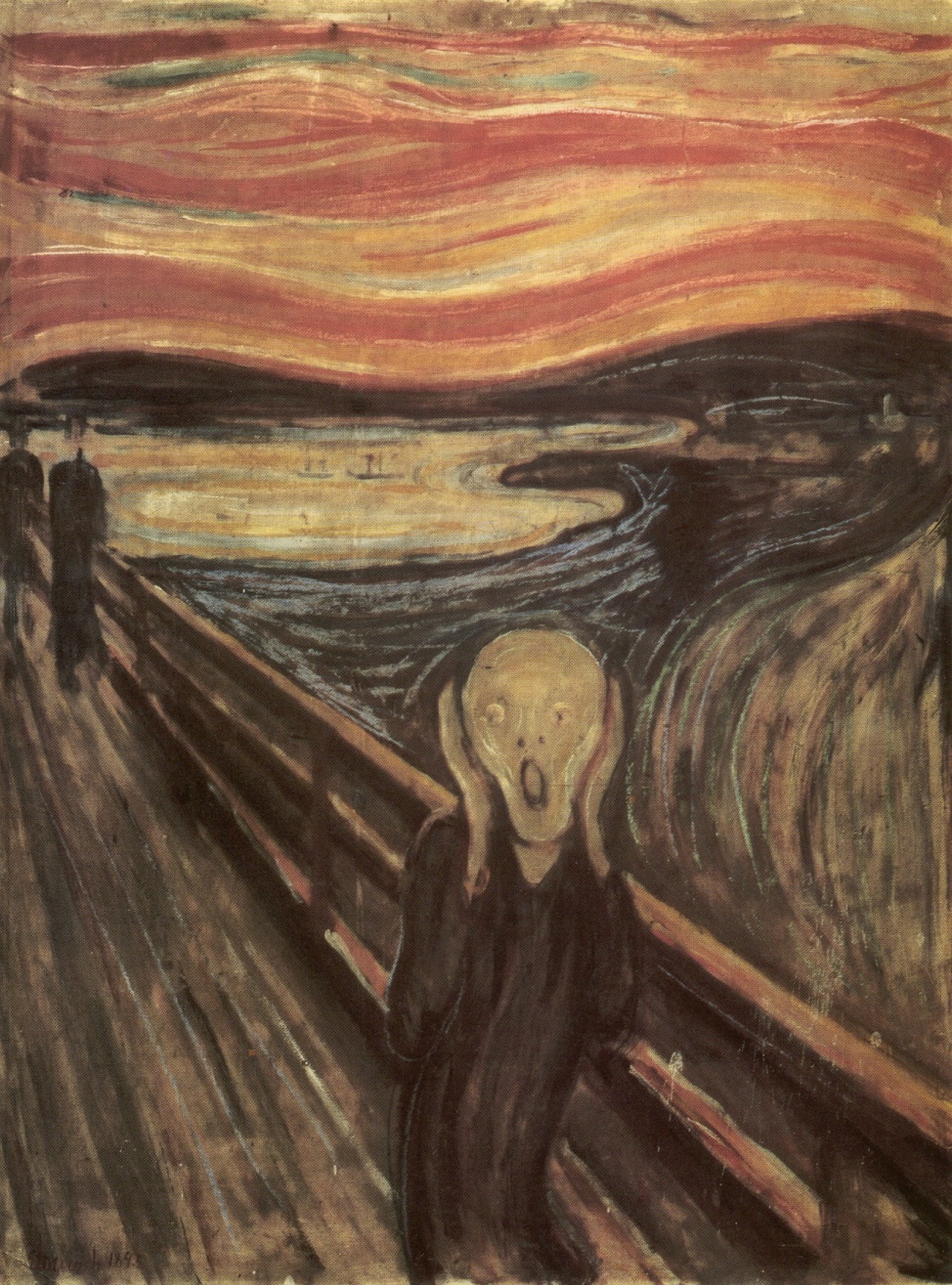 Die Grundidee des Algorithmus
p
p



t
v
t
v
r
r


w

w

q
q

u
s
s
u
topsort
Allgemeine Struktur (erster Versuch)
class
	TOPOLOGISCH_SORTIERBAR [G ]
feature
	bedingungen : LINKED_LIST  [TUPLE [G, G ]]

	elemente : LINKED_LIST [G ]

	
	
	topologisch_sortiert : LINKED_LIST [G ]
		require
			 zyklus_frei (bedingungen)
		do
			...
		ensure
			 kompatibel (Result, bedingungen)
		end
end
Gegeben:

Ein Typ G

Eine Menge von Elementen des Typs G

Eine Relation bedingungen  auf diesen Elemente

Benötigt:

Eine Aufzählung der Elemente, kompatibel mit bedingungen
Allgemeine Struktur (verbessert)
class
	TOPOLOGISCH_SORTIERER [G ]
feature
	bedingungen : LINKED_LIST  [TUPLE [G, G ]]

	elemente : LINKED_LIST [G ]

	sequenz : LINKED_LIST [G ]
	
	sortiere
		require
			 zyklus_frei (bedingungen)
		do
			...
		ensure
			 kompatibel (sequenz, bedingungen)
		end
end
Wir benutzen statt einer Funktion  topologisch_sortiert :
Eine Prozedur sortiere
 Ein Attribut sequenz (gesetzt von sortiere), welches das Resultat enthält
Fehlende Eindeutigkeit
Im Allgemeinen gibt es mehrere Lösungen










In der Praxis benutzt das topologische Sortieren ein Optimierungskriterium, um zwischen möglichen Lösungen zu entscheiden.
y
a
b
c
d
2
d
b
c
a
b
d
1
a
a
c
b
d
c
0
1
2
3
Eine partielle Ordnung ist azyklisch
<
<
<
<
<
Die Relation     :
Muss eine Partielle Ordnung sein: Keine Zyklen in der transitiven Hülle von bedingungen
Das heisst es gibt keine zirkuläre Liste der Form
		e0       e1        …       en        e0



Falls es einen solchen Zyklus gibt, existiert keine Lösung für das Problem!
<
<
Zyklen
Bei der topologischen Sortierung erhalten wir nicht die eigentliche Relation     , sondern eine Relation bedingungen, durch eine Menge von Paaren wie
 {[Abwaschen, Hinaus], [Museum, Essen], [Medikament, Essen], [Essen, Abwaschen]}
Die Relation, an der wir interessiert sind, ist:
  			      =   bedingungen +

 

     ist azyklisch gdw bedingungen keine Paare der Form
     {[f0, f1],  [f1, f2],  …,  [fm, f0]}
enthält
Falls ein solcher Zyklus existiert, kann es keine mit bedingungen kompatible Ordnung geben
<
Partielle Ordnung
Azyklisch
Allgemeine Struktur (Erinnerung)
class
	TOPOLOGISCH_SORTIERER [G ]
feature
	bedingungen : LINKED_LIST  [TUPLE [G, G ]]

	elemente : LINKED_LIST [G ]

	sequenz : LINKED_LIST [G ]
	
	sortiere
		require
			 zyklus_frei (bedingungen)
		do
			...
		ensure
			 kompatibel (sequenz, bedingungen)
		end
end
Ursprüngliche Annahme
sortiere
	require
		 zyklus_frei (bedingungen)
		do
		...
	ensure
		 kompatibel (sequenz, bedingungen)
	end

Dies nimmt an, dass der Input keine Zyklen beinhaltet
Eine solche Annahme ist in der Praxis nicht durchsetzbar
Im Speziellen: Das Finden von Zyklen ist in Wirklichkeit gleich schwierig wie das topologische Sortieren!
Der Umgang mit Zyklen
Wir nehmen gar nichts an, sondern finden die Zyklen als Nebenprodukt beim topologischen Sortieren

Das Schema für sortiere ergibt sich also zu:
--“Versuche topologische Sortierung;-- Zyklen werden berücksichtigt.”

if “Zyklen gefunden” then
	”Zyklen ausgeben”
end
Allgemeine Struktur (vorher)
class
	TOPOLOGISCH_SORTIERER [G ]
feature
	bedingungen : LINKED_LIST  [TUPLE [G, G ]]
	elemente : LINKED_LIST [G ]
	sequenz : LINKED_LIST [G ]

	








end
class
	TOPOLOGISCH_SORTIERER [G ]
feature
	bedingungen : LINKED_LIST  [TUPLE [G, G ]]
	elemente : LINKED_LIST [G ]
	sequenz : LINKED_LIST [G ]

	








end
sortiere
	require
		 zyklus_frei (bedingungen)
	do
		...
	ensure
		 kompatibel (sequenz, bedingungen)
		“sequenz enthält alle Elemente”
	end
Allgemeine Struktur (endgültig)
class
	TOPOLOGISCH_SORTIERER [G ]
feature
	bedingungen : LINKED_LIST  [TUPLE [G, G ]]
	elemente : LINKED_LIST [G ]
	sequenz : LINKED_LIST [G ]

	








end
sortiere
	require
		 -- Keine Vorbedingung in dieser Version
	do
		...
	ensure
		 kompatibel (sequenz, bedingungen)
		“sequenz enthält alle Elemente, die zu Beginn 			nicht in einen Zyklus involviert sind.”
	end
Erinnerung: Die Grundidee
p
p



t
v
t
v
r
r


w

w

q
q

u
s
s
u
topsort
Das grundsätzliche Schleifenschema
…
loop
	“Finde ein Element next in elemente, für das bedingungen 	keine Paare der Form [x, next] beinhaltet”

	sequenz.extend (next)

	“Lösche next aus elemente, und entferne alle Paare	der Form [next, y] aus bedingungen ”
end
Die Schleifeninvariante
Invariante in unserem ersten Versuch:
	“bedingungen + enthält keine Zyklen”

Invariante in der verbesserten Architektur:
	“bedingungen + enthält keine Zyklen, die nicht 	ursprünglich schon enthalten waren”
Allgemeiner:
	 bedingungen + ist eine Teilmenge des	ursprünglichen  bedingungen +
Terminologie
Falls bedingungen ein Paar [x, y ], beinhaltet, sagen wir

x ist ein Vorgänger von y

y ist ein Nachfolger von x
Das Schema des Algorithmus
sortiere
	do
			from
				create {...} sequenz.make 

			invariant
				”bedingungen  enthält nur ursprüngliche Zyklen” and
				”sequenz  ist kompatibel mit bedingungen” and 
				”Alle ursprünglichen Elemente sind in sequenz oder elemente” 
			until
				Jedes Element von elemente hat einen Vorgänger”
			loop
				next :=  “Ein Element von elemente  ohne Vorgängern”
				sequenz.extend (next )
				”Lösche next aus elemente ”
				”Lösche alle Paare [next, y] aus bedingungen ”
			variant
				 “Grösse von elemente”
			end
			if “Keine Elemente übrig” then
				”Berichte, dass das topologische Sortieren abgeschlossen ist”
			else
				”Melde Zyklen in den übrigen bedingungen und elemente” 
			end
	end
elemente : LINKED_LIST  [G ]
bedingungen : LINKED_LIST  [TUPLE [G, G ]]
Den Algorithmus implementieren
Wir beginnen mit diesen Datenstrukturen, die den Input direkt widerspiegeln:
(Anzahl Elemente: n
Anzahl Bedingungen: m)
y
2
d
b
Beispiel:
elemente = {a, b, c, d }
bedingungen =
  {[a, b], [a, d ], [b, d ], [c, d ]}
1
a
c
0
1
2
3
Datenstrukturen 1: ursprünglich
elemente = {a, b, c, d }
bedingungen = {[a, b ], [a, d ], [b, d ], [c, d ]}
elemente
c
d
a
b
n Elemente
bedingungen
a
m Bedingungen
c
b
a
d
b
d
d
Effizienz: Das Beste, das wir uns erhoffen können, ist: 
O (m + n)
Grundoperationen
sortiere
	do
			from
				create {...} sequenz.make 

			invariant
				”bedingungen  enthält nur ursprüngliche Zyklen” and
				”sequenz  ist kompatibel mit bedingungen” and 
				”Alle ursprünglichen Elemente sind in sequenz oder elemente” 
			until
				Jedes Element von elemente hat einen Vorgänger”
			loop
				next :=  “Ein Element von elemente  ohne Vorgängern”
				sequenz.extend (next )
				”Lösche next aus elemente ”
				”Lösche alle Paare [next, y] aus bedingungen ”
			variant
				 “Grösse von elemente”
			end
			if “Keine Elemente übrig” then
				”Berichte, dass das topologische Sortieren abgeschlossen ist”
			else
				”Melde Zyklen in den übrigen bedingungen und elemente” 
			end
	end
Die Operationen, die wir brauchen (n mal)
Herausfinden, ob es ein Element ohne Vorgängern gibt. (Und dann eines davon nehmen)

Ein gegebenes Element von der Menge der Elemente entfernen

Alle Bedingungen, die mit einem gegebenen Element beginnen, aus der Menge der Bedingungen entfernen

Herausfinden, ob noch ein Element vorhanden ist
Effizienz
Das Beste, das wir uns erhoffen können

		O (m + n)

(da wir jede Bedingung und jedes Element mindestens einmal betrachten müssen)
Grundoperationen
sortiere
	do
			from
				create {...} sequenz.make 

			invariant
				”bedingungen  enthält nur ursprüngliche Zyklen” and
				”sequenz  ist kompatibel mit bedingungen” and 
				”Alle ursprünglichen Elemente sind in sequenz oder elemente” 
			until
				Jedes Element von elemente hat einen Vorgänger”
			loop
				next :=  “Ein Element von elemente  ohne Vorgängern”
				sequenz.extend (next )
				”Lösche next aus elemente ”
				”Lösche alle Paare [next, y] aus bedingungen ”
			variant
				 “Grösse von elemente”
			end
			if “Keine Elemente übrig” then
				”Berichte, dass das topologische Sortieren abgeschlossen ist”
			else
				”Melde Zyklen in den übrigen bedingungen  und elemente” 
			end
	end
n mal
n mal
n mal
m mal
n mal
Datenstrukturen 1: ursprünglich
elemente = {a, b, c, d }
bedingungen = {[a, b], [a, d ], [b, d ], [c, d ]}
elemente
c
d
a
b
n Elemente
bedingungen
a
m Bedingungen
b
a
d
b
d
c
d
Effizienz: wenn wir elemente und bedingungen wie gegeben verwenden, können wir O (m + n) nicht erreichen!
Grundoperationen
sortiere
	do
			from
				create {...} sequenz.make 

			invariant
				”bedingungen  enthält nur ursprüngliche Zyklen” and
				”sequenz  ist kompatibel mit bedingungen” and 
				”Alle ursprünglichen Elemente sind in sequenz oder elemente” 
			until
				Jedes Element von elemente hat einen Vorgänger”
			loop
				next :=  “Ein Element von elemente  ohne Vorgängern”
				sequenz.extend (next )
				”Lösche next aus elemente ”
				”Lösche alle Paare [next, y] aus bedingungen ”
			variant
				 “Grösse von elemente”
			end
			if “Keine Elemente übrig” then
				”Berichte, dass das topologische Sortieren abgeschlossen ist”
			else
				”Melde Zyklen in den übrigen bedingungen und elemente” 
			end
	end
n mal
n mal
n mal
m mal
n mal
[Speaker Notes: durchlaufen]
Den Algorithmus implementieren
Eine bessere interne Repräsentation wählen
 Jedes Element hat eine Nummer (Dies erlaubt uns, Arrays zu benutzen)

 Wir repräsentieren bedingungen in einer Form, die dem entspricht, was wir von der Struktur wollen:
“Finde  next , so dass bedingungen kein Paar der Form [y, next ] beinhaltet.”
“Gegeben next , lösche alle Paare der Form [next, y ] aus bedingungen.
Schema des Algorithmus (ohne Invariante und Variante)
sortiere
	do
			from create {...} sequenz.make  until
				“ Jedes Element von elemente hat einen Vorgänger”
			loop
				next :=  “Ein Element von elemente  ohne Vorgängern”
				sequenz.extend (next )
				”Lösche next aus elemente ”
				”Lösche alle Paare [next, y] aus bedingungen ”
			end
			if “Keine Elemente übrig” then
				”Berichte, dass das topologische Sortieren abgeschlossen ist”
			else
				”Melde Zyklen in den übrigen bedingungen und elemente” 
			end
	end
Datenstruktur 1: elemente repräsentieren
elemente : ARRAY [G ]
		-- (Ersetzt die ursprüngliche Liste)
d
4
c
3
b
2
a
1
elemente
elemente = {a, b, c, d }
bedingungen =  {[a, b], [a, d], [b, d], [c, d ]}
Datenstruktur 2: bedingungen repräsentieren
nachfolger : ARRAY [LINKED_LIST [INTEGER]]
		-- Elemente, die nach einem bestimmten Element 
		-- vorkommen müssen.
4
4
3
4
2
2
4
1
nachfolger
elemente = {a, b, c, d }
bedingungen =  {[a, b], [a, d], [b, d], [c, d ]}
Datenstruktur 3: bedingungen repräsentieren
vorgänger_zahl : ARRAY [INTEGER]
		-- Anzahl der Elemente, die vor einem bestimmten 
		-- Element vorkommen müssen.
3
4
0
3
1
2
0
1
vorgänger_zahl
elemente = {a, b, c, d }
bedingungen =  {[a, b], [a, d], [b, d], [c, d ]}
Die Grundidee (nochmals)
p
p



t
v
t
v
r
r


w

w

q
q

u
s
s
u
topsort
Einen „Kandidaten“ finden (Element ohne Vorgängern)
sortiere
	do
			from create {...} sequenz.make  until
				“ Jedes Element von elemente hat einen Vorgänger”
			loop
				next :=  “Ein Element von elemente  ohne Vorgängern”
				sequenz.extend (next )
				”Lösche next aus elemente ”
				”Lösche alle Paare [next, y] aus bedingungen ”
			end
			if “Keine Elemente übrig” then
				”Berichte, dass das topologische Sortieren  abgeschlossen ist”
			else
				”Melde Zyklen in den übrigen bedingungen  und elemente” 
			end
	end
Einen Kandidaten finden (1)
Wir implementieren

	next := “Ein Element von elemente  ohne Vorgängern“

als:

	Sei next ein noch nicht abgearbeiteter Integer, so dass	vorgänger_zahl [next ] = 0

Dies benötigt O (n) zum Suchen durch alle Indices: schlecht!
	Aber Moment...
Nachfolger löschen
sortiere
	do
			from create {...} sequenz.make  until
				“ Jedes Element von elemente hat einen Vorgänger”
			loop
				next :=  “Ein Element von elemente  ohne Vorgängern”
				sequenz.extend (next )
				”Lösche next aus elemente ”
				”Lösche alle Paare [next, y] aus bedingungen ”
			end
			if “Keine Elemente übrig” then
				”Berichte, dass das topologische Sortieren abgeschlossen ist”
			else
				”Melde Zyklen in den übrigen bedingungen und elemente”
			end
	end
Nachfolger löschen
vorgänger_zahl
Wir implementieren 

	“Lösche alle Paare [next, y] aus bedingungen”

als Schleife über alle Nachfolger von next :
3
4
0
ziele := nachfolger [next ]
	across ziele as 
		c
	loop
	 	x := c.item
		vorgänger_zahl [x ] := vorgänger_zahl [x ] − 1
	end
3
1
2
nachfolger
0
1
4
4
3
4
2
2
4
1
Nachfolger löschen
vorgänger_zahl
3
4
I






	ziele := nachfolger [next ]
	across ziele as 
		c
	loop
	 	x := c.item
		vorgänger_zahl [x ] := vorgänger_zahl [x ] − 1
	end
0
3
0
1
2
nachfolger
0
1
4
4
3
4
ziele
2
2
4
1
x
Nachfolger löschen
vorgänger_zahl
3
2
4
Implement

	“Remove from bedingungen all pairs [next, y]”

as a loop over the nachfolger of next :

	
	ziele := nachfolger [next ]
	across ziele as 
		c
	loop
	 	x := c.item
		vorgänger_zahl [x ] := vorgänger_zahl [x ] − 1
	end
0
3
0
1
2
nachfolger
0
1
4
4
3
4
2
2
4
1
x
Nachfolger löschen
vorgänger_zahl
3
2
1
4
Implement

	“Remove from bedingungen all pairs [next, y]”

as a loop over the nachfolger of next :

	
	ziele := nachfolger [next ]
	across ziele as 
		c
	loop
	 	x := c.item
		vorgänger_zahl [x ] := vorgänger_zahl [x ] − 1
	end
0
3
0
1
2
nachfolger
0
1
4
4
3
4
2
2
4
1
Nachfolger löschen
vorgänger_zahl
3
2
1
0
4
ziele := nachfolger [next ]
	across ziele as 
		c
	loop
	 	x := c.item
		vorgänger_zahl [x ] := vorgänger_zahl [x ] − 1
	end
0
3
0
1
2
nachfolger
0
1
4
4
3
4
2
2
4
1
Schema des Algorithmus
sortiere
	do
			from create {...} sequenz.make  until
				“ Jedes Element von elemente hat einen Vorgänger”
			loop
				next :=  “Ein Element von elemente  ohne Vorgängern”
				sequenz.extend (next )
				”Lösche next aus elemente ”
				”Lösche alle Paare [next, y] aus bedingungen ”
			end
			if “Keine Elemente übrig” then
				”Berichte, dass das topologische Sortieren abgeschlossen ist”
			else
				”Melde Zyklen in den übrigen bedingungen  und  elemente”
			end
	end
Einen Kandidaten finden (1)
Wir implementieren

	next := “Ein Element von elemente  ohne Vorgängern“

als:

	Sei next ein noch nicht abgearbeiteter Integer, so dass		vorgänger_zahl [next ] = 0

Wir haben gesagt:

“Es scheint O (n) zu benötigen, um durch alle Indizes 	zu iterieren, aber Moment mal…“
Nachfolger löschen
vorgänger_zahl
Implement

	“Remove from bedingungen all pairs [next, y]”

as a loop over the nachfolger of next :

	
	
	ziele := nachfolger [next ]
	across ziele as 
		c
	loop
	 	x := c.item
		vorgänger_zahl [x ] := vorgänger_zahl [x ] − 1
	end
3
4
0
3
0
1
2
nachfolger
0
1
4
4
3
4
ziele
2
2
4
1
[Speaker Notes: substrahieren]
Einen Kandidaten finden (2): auf der Stelle
Wir ergänzen

	vorgänger_zahl [x ] := vorgänger_zahl [x ] − 1

mit:

	if vorgänger_zahl [x ] = 0 then
				-- Wir haben einen Kandidaten gefunden! 
			kandidaten.put (x )
	end
Datenstrukturen  4: Kandidaten
kandidaten : STACK [INTEGER ]
		-- Elemente ohne Vorgängern






Anstelle eines Stapels kann kandidaten auch eine andere Dispenser-Datenstruktur sein, z.B. ein Warteschlange

Die Wahl wird bestimmen, welche topologische Sortierung wir erhalten, falls es mehrere Möglichkeiten gibt
put
kandidaten
item, remove
Schema des Algorithmus
sortiere
	do
			from create {...} sequenz.make  until
				“ Jedes Element von elemente hat einen Vorgänger”
			loop
				next :=  “Ein Element von elemente  ohne Vorgängern”
				sequenz.extend (next )
				”Lösche next aus elemente ”
				”Lösche alle Paare [next, y] aus bedingungen ”
			end
			if “Keine Elemente übrig” then
				”Berichte, dass das topologische Sortieren abgeschlossen ist”
			else
				”Melde Zyklen in den übrigen bedingungen undelemente.” 
			end
	end
Einen Kandidaten finden (2)
Wir implementieren

	next :=  “Ein Element von elemente  ohne Vorgängern”

 
falls kandidaten nicht leer ist, als:

	next := kandidaten.item
Schema des Algorithmus
sortiere
	do
			from create {...} sequenz.make  until
				“ Jedes Element von elemente hat einen Vorgänger”
			loop
				next :=  “Ein Element von elemente  ohne Vorgängern”
				sequenz.extend (next )
				”Lösche next aus elemente ”
				”Lösche alle Paare [next, y] aus bedingungen ”
			end
			if “Keine Elemente übrig” then
				”Berichte, dass das topologische Sortieren abgeschlossen ist”
			else
				”Melde Zyklen in den übrigen bedingungen und elemente”
			end
	end
Einen Kandidaten finden (3)
Wir implementieren die Abfrage

	Jedes Element von elemente hat einen Vorgänger
als
	not kandidaten.is_empty

Um die Abfrage “Keine Elemente übrig” zu implementieren, merken wir uns die Anzahl der abgearbeiteten Elemente und vergleichen diese am Ende mit der ursprünglichen Anzahl Elemente
Erinnerung: die benötigten Operationen (n mal)
Herausfinden, ob es ein Element ohne Vorgängern gibt. (Und dann eines davon nehmen)

Ein gegebenes Element von der Menge der Elemente entfernen

Alle Bedingungen, die mit einem gegebenen Element beginnen, aus der Menge der Bedingungen entfernen

Herausfinden, ob noch ein Element vorhanden ist
Zyklen detektieren
sortiere
	do
			from create {...} sequenz.make  until
				“ Jedes Element von elemente hat einen Vorgänger”
			loop
				next :=  “Ein Element von elemente  ohne Vorgängern”
				sequenz.extend (next )
				”Lösche next aus elemente ”
				”Lösche alle Paare [next, y] aus bedingungen ”
			end
			if “Keine Elemente übrig” then
				”Berichte, dass das topologische Sortieren abgeschlossen ist”
			else
				”Melde Zyklen in den übrigen bedingungen und elemente” 
			end
	end
Zyklen detektieren
Um die Abfrage “Keine Elemente übrig” zu implementieren, merken wir uns die Anzahl der abgearbeiteten Elemente und vergleichen diese am Ende mit der ursprünglichen Anzahl Elemente
Datenstrukturen: Zusammenfassung
4
elemente : ARRAY [G ] 
	-- Elemente, Ordnung abhängig	-- von Bedingungen
	-- (Ersetzt die ursprüngliche Liste)

nachfolger : ARRAY [LINKED_LIST [INTEGER]]
	-- Elemente, die nach einem bestimmten Element 
	-- vorkommen müssen

vorgänger_zahl : ARRAY [INTEGER]
	-- Anzahl Elemente, die vor einem	-- bestimmten Element vorkommen müssen
		

kandidaten : STACK [INTEGER]
		-- Elemente ohne Vorgängern
4
3
4
2
4
2
1
2
4
0
3
1
2
d
0
4
1
c
3
b
2
a
1
Initialisierung
Alle Elemente und alle Bedingungen müssen abgearbeitet werden, um diese Datenstrukturen zu erzeugen.

Dies ist O (m + n).

Dies gilt auch für den restlichen Algorithmus.
Datenstrukturen 1: ursprünglich
elemente = {a, b, c, d }
bedingungen = {[a, b], [a, d ], [b, d ], [c, d ]}
elemente
c
d
a
b
n Elemente
bedingungen
a
m Bedingungen
b
a
d
b
d
c
d
Effizienz: Das Beste, das wir uns erhoffen können: 
Wenn wir elemente und bedingungen wie gegeben verwenden, können wir O (m + n) nicht erreichen!
Datenstrukturen 2
elemente : ARRAY [G ] 
	-- Elemente, Ordnung abhängig	-- von Bedingungen
	-- (Ersetzt die ursprüngliche Liste)

nachfolger : ARRAY [LINKED_LIST [INTEGER]]
	-- Elemente, die nach einem bestimmten Element 
	-- vorkommen müssen

vorgänger_zahl : ARRAY [INTEGER]
	-- Anzahl Elemente, die vor einem	-- bestimmten Element vorkommen müssen
		

kandidaten : STACK [INTEGER]
		-- Elemente ohne Vorgängern
4
4
3
4
2
2
4
1
2
4
0
3
1
2
d
0
4
1
c
3
b
2
a
1
Programmübersetzung: eine nützliche Heuristik
Die Datenstruktur ist, so wie sie gegeben ist, meist nicht die geeignetste für einen spezifischen Algorithmus

Um einen effizienten Algorithmus zu erhalten, müssen wir sie in eine speziell geeignete Form bringen

Wir können dies “übersetzen” der Daten nennen

Oft ist diese „Übersetzung“ (Initialisierung) genauso teuer wie das wirkliche Abarbeiten, manchmal sogar noch teurer. Aber dies stellt kein Problem dar, falls es die Gesamtkosten reduziert
Eine weitere Lektion
Es kann durchaus OK sein, Informationen in unseren Datenstrukturen zu duplizieren

Ursprüngliche Datensgtrukturen: ohne duplizierten Information
elemente
c
d
a
b
n Elemente
bedingungen
a
m Bedingungen
b
a
d
b
d
c
d
Datenstrukturen: mit duplizierter Information
elemente : ARRAY [G ] 
	-- Elemente, Ordnung abhängig von Bedingungen
	-- (Ersetzt die ursprüngliche Liste)

nachfolger : ARRAY [LINKED_LIST [INTEGER]]
	-- Elemente, die nach einem	-- bestimmten Element  vorkommen müssen

vorgänger_zahl : ARRAY [INTEGER]
	-- Anzahl Elemente, die vor einem	-- bestimmten Element vorkommen müssen
		

kandidaten : STACK [INTEGER]
		-- Elemente ohne Vorgängern
4
4
3
4
2
4
2
1
2
4
0
3
1
2
d
0
4
1
c
3
b
2
a
1
Schlüsselkonzepte
Ein sehr interessanter Algorithmus, der für verschiedenste Anwendungen nützlich ist
Mathematische Basis: Binäre Relationen
Transitive Hülle, reflexive transitive Hülle
Algorithmus: Datenstrukturen anpassen ist der Schlüssel zum Erfolg
“Übersetzungs”strategie
Initialisierung kann genauso teuer sein wie das eigentliche Abarbeiten!
Der Algorithmus ist nicht genug: Wir brauchen ein API!  (praktisch, erweiterbar, wiederverwertbar)
Dies ist der Unterschied zwischen Algorithmen und Software-Engineering!
Lehre in Sachen Software-Engineering
Gute Algorithmen sind nicht genug

Wir müssen eine Lösung mit einer klaren Schnittstelle (API) zur Verfügung stellen, die einfach zu benutzen ist

Muster (Patterns) in Komponenten überführen